Jason Sue
Professor Robert Boyd
204-12
Children Librarianship
Professional Synthesis
Jason Sue
Professor Robert Boyd
204-12
Children Librarianship
Professional Synthesis
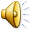 [Speaker Notes: INFO 204 has been an opportunity to study the responsibilities that a children’s librarian oversees and the requirements to be hired for such a position. My career goal is to be hired as a children’s librarian. The following is a synthesis of my research and my work experience on the subject of children librarianship.]
Qualifications of a Children’s Librarian
Master of Library and Information Science (MLIS)
Awareness of Emerging Issues and Trends in the Field of Children Librarianship.
Outstanding Personal Qualities
Excellent Communication Skills
Enjoys Interaction with Children
Basic Computer Skills
Engagement of Social Media
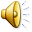 [Speaker Notes: The Masters of Library and Information Science from an accredited university is the most basic requirement to be a children’s librarian. Prospective employers are also looking for a person who keeps abreast of future trends and issues of children librarianship as well as possesses outstanding personal qualities. Children’s librarians should have an aptitude for communicating with patrons and coworkers and in particular enjoy interacting with children. In addition, youth librarians should also be well-versed in children’s literature and possess basic computer skills as well as be active on social media. Studies have shown that management experience is not a commonly requested competency (Fraser-Arnott, 2013, p. 9).]
Outstanding Personal Qualities
Decisiveness

Adaptability

Self-Motivation

Equanimity
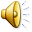 [Speaker Notes: Outstanding personal traits is the second most requested competency for librarians according to a study of Canadian library job postings (Freaser-Arnott, 2013, p. 6). These traits include decisiveness, adaptability, self-motivation, and equanimity especially when dealing with difficult patrons.]
Excellent Communication Skills
Document Preparation


Negotiation Skills


Oral Communication Skills
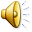 [Speaker Notes: Excellent communications skills is listed as the second most desired competency in a study of Canadian library positions (Freaser-Arnott, 2013, p. 6). They include the preparation of documents and oral communications skills including experience in negotiation.]
Documents of Children Librarianship
Letters

Memos

Reports

Grant Applications

Web Forms
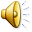 [Speaker Notes: Documents that children librarians are expected to prepare include: letters, memos, reports grant applications, and web forms.]
Youth Librarian’s Knowledge of Children’s Literature
Classic Works

Recently Published Works

Transcripts

Interviews
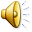 [Speaker Notes: A youth librarian’s knowledge of published children’s literature is a key trait that sets children’s librarians apart from other professionals. Children’s librarians should be familiar with classic works as well as more recently published material. Prospective employers often use transcripts and interviews to determine an applicant’s depth and breadth of knowledge in respect to children’s literature.]
Interviews
“Give me fifteen to twenty-five good books for third graders.”


“Name your five favorite children’s books published this year.”
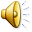 [Speaker Notes: Library administrators use questions to discern an applicant’s knowledge of children’s literature. A question such as “Give me fifteen to twenty-five good books for third graders.” probes an applicant’s depth and breadth of knowledge in regards to children’s literature. In contrast, an interviewer may ask an interviewee to name their five favorite children’s books published this year to ascertain how familiar the applicant is with more recently published material.]
Expectations  of a Youth Librarian’sExpertise in Children’s Literature
Scarcity of Experts in Children’s Literature


Passion for Children’s Literature
Expectation to Acquire a Mastery of Children’s Literature
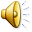 [Speaker Notes: Library administrators have indicated that finding such qualified candidates who have an expansive knowledge of children’s literature to fill vacancies for children librarians are difficult to come by and in such circumstances will often consider hiring a candidate who possesses an enthusiasm for sharing children’s literature with the expectation that the new hire’s knowledge of children’s literature will be developed over time.
=]
Basic Computer Skills
Web Browsing

Email

Microsoft Word

Microsoft Excel

Microsoft PowerPoint
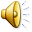 [Speaker Notes: While children’s librarians are expected to work in today’s digital environment, the actual technology skills that they are required to use are fairly minimal. Children’s librarians should be fluent in web browsing, email, Microsoft Word, Excel, and PowerPoint.]
Social Media Engagement
Pinterest


Twitter


Facebook
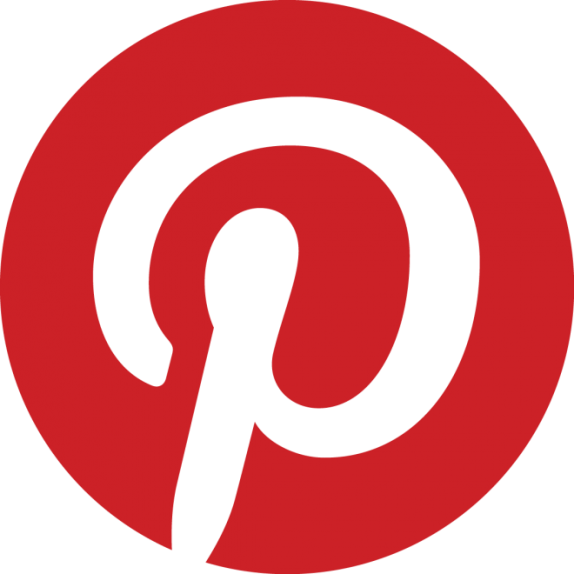 ..
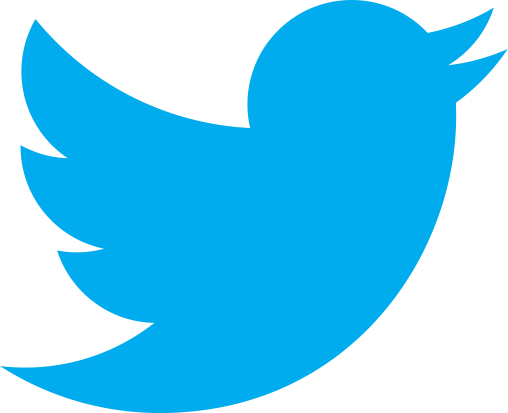 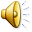 [Speaker Notes: To reach patrons and maintain connections in the community, public libraries are looking for children librarians who are active in social media.  Facebook, Twitter, and Pinterest are only the most common tools which librarians use to interact with patrons. In particular, activity on Pinterest is greatly desired as it serves as a platform to gather and share new ideas for programming.]
Role of the Children’s Librarian
Provide a safe environment to play that encourages development in early literacy.

Assist students in researching and developing their skills in research.

Direct staff and follow the directions of superiors.

Advise collection development in the acquisition of materials for young patrons.

Host a variety of programs to match the interests and developmental needs of young patrons.

Connect with children patrons and their parents.

Organize school visits and outreach to schools.
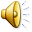 [Speaker Notes: Children’s librarians must carry many responsibilities during their tenure. They include providing a safe environment which fosters a child’s development in literacy and offers opportunities for children to play as well as assisting students in researching and honing their skills in research. As a leader in their department, children librarians must direct staff while following guidelines issued by superiors. Children’s librarians are charged with connecting with the families of a library’s youngest patrons and must also manage outreach to local schools.]
The Need for a Safe Environment for Children
Families living in poverty lack access to opportunities for their children to explore and play.

Less than half of American children have a playground within walking distance of their home.
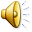 [Speaker Notes: There is a demonstrated need for public places in which families can gather. Families who live in poverty especially lack access to opportunities for their children to explore and play. For instance, less than half of American children have a playground within walking distance of their home. The library can help fill this gap.]
Benefits of Play
Supports the emotional needs of infants and toddlers.

Supports the social development of infants and toddlers.

Opportunity for sensory exploration.
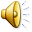 [Speaker Notes: Play time supports the social and emotional needs of infants and toddlers and provides them with an opportunity to explore their environment and make sense of their surroundings through sensory exploration.]
How Play Nurtures Social Development
Interaction with their Peers


Sharing and Patience


Role Playing
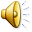 [Speaker Notes: Play offers the opportunity for children to interact with their peers. Through these repeated interactions children can develop their first social relationships. Naturally, these interactions include opportunities for speech and therefore serve as an important step in the development of early literacy. These interactions often force a child to share a favorite toy with a playmate and with this sharing comes the development of patience—a critical skill in socialization. Play time also provides ample opportunities for role playing where children reaffirm society’s basic social constructs.]
Sensory Exploration
sensory exploration: learning about the world around by grasping, tasting, looking, and listening. 

Infants pay equal attention to all of their senses.

Play provides them the opportunity to practice focusing their attention on a specific stimulus.

Sensory exploration is a precursor to writing.
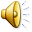 [Speaker Notes: Through sensory exploration children learn about the world around through by grasping, tasting, looking, and listening. In particular, infants pay equal attention to all of their senses. Play time affords them the opportunity to practice focusing their attention on a specific stimulus. This entire process is a precursor to writing.]
Toys to Encourage Play and Exploration
Balls

Trucks and Trains

Plush Animals

Building Blocks

Linking Toys

Noisemakers
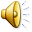 [Speaker Notes: To encourage play and sensory exploration, a library’s children’s area should be furnished with balls, trucks, and plushes. Librarians should also include colorful manipulatives such as building blocks. The inclusion of appropriate noisemakers will help teach a child cause and effect. In consideration of the library environment, children’s librarians should be careful in their selection of noisemakers. For instance, children can play with maracas and low volume electronic toys without disturbing other patrons.]
Early Learning Centers
Critical in the establishment of the library as a early literacy resource.

Furnished with ample computer stations and appropriately sized furniture

Hosts a selection of appropriate materials
Education, Diversity, and Interests
Displays of Age Appropriate Books
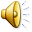 [Speaker Notes: The children’s areas of libraries should also include Early Learning Centers to establish the library as a resource for early literacy. This requires that this area be furnished with ample computer stations and other appropriately sized furniture. Children’s librarians should advise collection development on a selection of materials that reflects the diversity and interests of children and their caregivers while supporting general education. Early learning centers should also feature displays of age appropriate books drawn for this collection.]
Aiding Student Research
Introduce student’s to the library’s resources.
Print and Digital

Train them on the use of databases

Help students discern the credibility of online resources
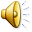 [Speaker Notes: To take full advantage of these learning centers and the libraries as a whole, children’s librarians should be ready to instruct students in the use of the library’s digital and hardcopy resources placing a special focus on databases as well as provide tips in discerning the credibility of online resources.]
Programming
Crafts and Coloring

Coloring Sessions

Special Guests

Movies and Trivia
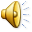 [Speaker Notes: Children librarians are expected to oversee an assortment of programs. The cornerstones of library programming are crafts and storytelling. Storytimes and lap sits can nurture a child’s love of reading; and crafts can help children build fine motorskills and enhance their visual acuity. In addition, children librarians should strive to connect to their youngest patrons by tapping into the power of fan communities by giving them opportunity to express and share their enthusiasm. Movies screenings and hosting trivia sessions are popular ways for libraries to connect with fan communities.]
School Visits
Library Tours


Scavenger Hunts and Exploration


Storytimes
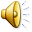 [Speaker Notes: When school groups visit the library, children’s librarians take the principle role in welcoming them. Prior to their visit, youth librarians should consult with instructors and ask them what they want their students to get out of the fieldtrip. If the group is too large to manage, children librarians should divide the students into smaller more manageable groups and have them rotate between activities. Three common activities are storytimes, scavenger hunts, and tours of the library.]
Library Tours
Major Collections of the Library
Fiction, Non-fiction, Biographies, Audiobooks, CD’s, and Movies
Favorite Subjects and Popular Series

Online Public Access Catalog

Request s and Holds
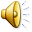 [Speaker Notes: When leading a library tour for school groups, one should point out the major collections such as fiction, non-fiction, and biographies. Tours should appeal to the students by highlighting points of interest such as favorite subjects like locomotives, astronomy, pirates, and animals. Or point out where they can find a popular series of books. After discussing the various organization systems such as the Dewey Decimal System, tours should demonstrate on how to use the online public access catalog to locate a specific item. And in the event that the library doesn’t carry what they are looking for, inform them about how they can request an item to be shipped to their neighborhood library branch and be held for pick up.]
Library Tours
Technology:
Self-Check Outs, Printers, Copiers, Scanners, and Computers

Library Cards

Library Policy
Check Out and Overdue Fines

Item Return Slot (Book Drop)
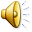 [Speaker Notes: Tours should also highlight the technology that the library offers such as computers, printers, scanners, copiers, and self-checkout stations. To check out items, students will of course need a library card. So it’s important to discuss how to get one. Also during the tour, librarians should articulate library policies like the number of items a patron can have checked out and the fee structure for overdue items. To avoid overdue fines, tours should  point out the return slot where patrons can return borrowed library materials.]
Direct Outreach to Schools
Audience Size and Age Group
Library’s Collection of Printed Materials
Digital Resources
Storytimes or Book Talks
Online Public Access Catalog
Library Card Application
Information Flyers
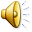 [Speaker Notes: Children librarians are expected to travel to schools to encourage students to visit the library for pleasure or for academic purposes. Before visiting, librarians should inquire on the size of the group that they will be addressing and ask the instructors if there any specific topics that they would like to have covered. During their presentation, a librarian should discuss the library’s print and digital resources and if possible demonstrate their use specifically the online public access catalog (OPAC) In addition, youth librarians should supplement their presentations with either a storytime or book talks depending on the age group. It is also important not to forget to talk about the process of getting a library card and to have applications and informational materials on the location and operating hours of nearby library branches as well as the programs that they offer for students to take home to their parents.]
There always be a need for children’ s librarians.
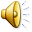 [Speaker Notes: There will always be a need for a children’s librarians. With each passing day new families are formed. Families that will look to the library as a resource to nurture a love of reading in their children. They say that should always love your work. As someone who loves reading and someone who loves children, it gives me hope that there is still a need for someone like me. I will continue to strive to reach the highest standards of professionalism until I am worthy of being included in this fine tradition of children’s librarianship-worthy of furthering that tradition.]
References
Adkins, D., & Esser, L. (2004). Literature and technology skills for entry-level children's librarians: What employers want. Children & Libraries: The Journal of the Association for Library Service to Children, 2(3), 14-21. Retrieved from http://libaccess.sjlibrary.org/login?url=http://search.ebscohost.com/login.aspx?direct=true&db=llf&AN=502940506&site=ehost-live 

Association for Library Service to Children. (2001). Competencies for librarians serving children in public libraries. Journal of Youth Services in Libraries, 14(2), 21-24. Retrieved from http://libaccess.sjlibrary.org/login?url=http://search.ebscohost.com/login.aspx?direct=true&db=llf&AN=502885319&site=ehost-live 

Diamant-Cohen, B., Prendergast, T., Estrovitz, C., Banks, C., & Van, d. V. (2012). We play here! Children & Libraries: The Journal of the Association for Library Service to Children, 10(1), 3-52. Retrieved from http://libaccess.sjlibrary.org/login?url=http://search.ebscohost.com/login.aspx?direct=true&db=llf&AN=75044346&site=ehost-live
References
Eckert, K. (2016). A virtual vertical file how librarians utilize pinterest. Children & Libraries: The Journal of the Association for Library Service to Children, 14(2), 34-35. Retrieved from http://libaccess.sjlibrary.org/login?url=http://search.ebscohost.com/login.aspx?direct=true&db=llf&AN=116802469&site=ehost-live 

Fraser-Arnott, M. (2013). Library and information science (LIS) transferable competencies. Partnership: The Canadian Journal of Library & Information Practice & Research, 8(2), 1-32. Retrieved from http://libaccess.sjlibrary.org/login?url=http://search.ebscohost.com/login.aspx?direct=true&db=llf&AN=91576020&site=ehost-live

Sawyer, C. H. (2015). Leadership for Today and Tomorrow. In S. Hirsh (Ed.), Information services today (pp. 381-387). Lanham, Maryland: Rowman & Littlefield.